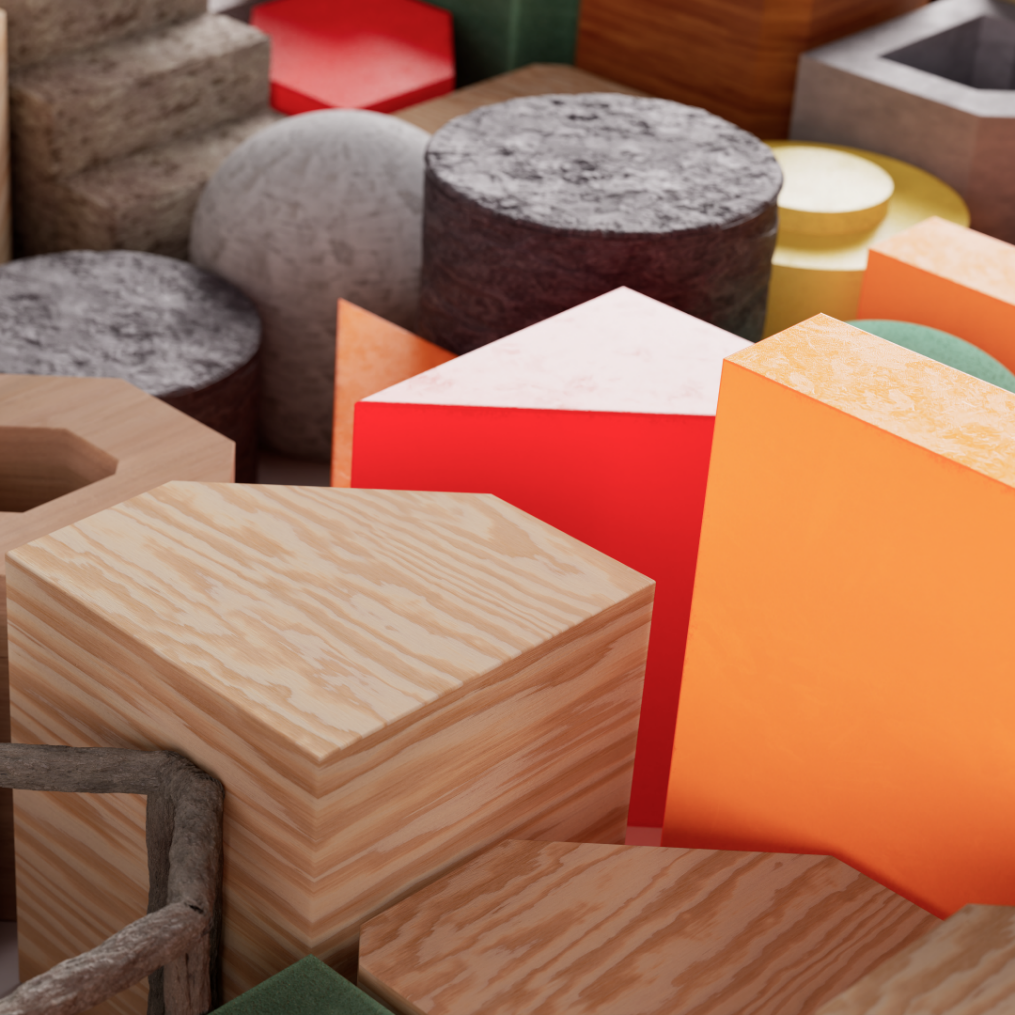 Unbreakable Core
VSP One Guarantees
VSP One Data Guarantees
Performance SLA Guarantee (NEW)
Protect Business Data
Lighting Fast Applications
Always Available Data
100% Data Availability Guarantee
Cyber Resilience  Guarantee (NEW)
MS
100%
RTO
Perpetual Upgrades
Consolidate Applications
Go Green! Reduce Cost
kWh
TCO
4:1
Modern Storage Assurance
4:1 No Questions Asked  Effective Capacity Guarantee
Sustainability SLA Guarantee (NEW)
[Speaker Notes: 100% Data Availability Guarantee - Meet service level agreements with continuous access to VSP One data. Guaranteed.
Sustainability Guarantee - Lower storage power consumption and CO2 production to meet ESG goals
Effective Capacity Guarantee - Lower storage costs by increasing capacity while protecting performance.
Cyber Resiliency Guarantee - Immutable data retention with SafeSnap and Intelligent restore with Validated Recovery Point
Modern Storage Assurance - Future-proof VSP One solution technology without data migrations.]
100% Data Availability. Guaranteed.
Meet service level agreements with continuous access to VSP One data.
Supports the entire VSP One portfolio of block, file, and object storage. 
Customers have benefited from this legendary guarantee for over 20 years.  
76% of Fortune 100 companies trust VSP One as their storage solution. 
If data is ever unavailable, a 30% credit per occurrence, up to 100% of the purchase price for impacted storage systems will be provided.
Continuously provide access to VSP One data for applications and users.
© Hitachi Vantara LLC 2024. All Rights Reserved.
No Questions Asked Effective Capacity Guarantee
Lower storage costs by increasing capacity while protecting performance. 
Supports the entire VSP One portfolio of block, file, and object storage. 
Improve total cost of ownership (TCO) with guaranteed 4:1 data reduction. No questions asked.  
Smart data reduction profiles each workload with artificial intelligence and machine learning (AI & ML). 
If the guaranteed data reduction ratio is not achieved, a capacity or a credit remediation will be provided.
Increases the effective capacity of VSP One block, file, and object storage.
© Hitachi Vantara LLC 2024. All Rights Reserved.
Modern Storage Assurance
Future-proof VSP One by adding next-gen controllers without data migrations.  
Supports the entire VSP One portfolio of block, file, and object storage. 
Available during VSP One purchase and used when requested by the customer. 
Refreshes VSP One infrastructure without data migrations. 
Lowers total cost of ownership by leveraging existing media for investment protection. 
Improves sustainability by avoiding the operation of old and new systems simultaneously.
Experience future VSP One solution technology while preserving investments.
© Hitachi Vantara LLC 2024. All Rights Reserved.
Performance SLA
Performance you can rely on is critical for high value workloads like AI, banking and online transaction processing
Supports all VSP One Block platforms.
A pool performance target is provided via our EverFlex Managed as a Service offering and provides assurance that you can count on a minimum level of performance.
In the event the system does not meet the guaranteed level of performance, a service credit will be provided.
Predictable performance you can rely on.
Sustainability SLA
Ensure power efficiency through power consumption monitoring and a guaranteed maximum consumption target 
Supports all VSP One Block platforms and delivered via our Everflex Consumption and Managed as a Service offerings.
A maximum power consumption target provides assurance that you can plan for and count on a maximum power budget.
In the event the system exceeds the guaranteed power budget, a service credit will be provided.
Plan for and count on your maximum power budget.
[Speaker Notes: Provides assurance, based on our estimate of power consumption (weight and sizing tool) during presales sizing, we will provide remediation if they exceed our power estimation.]
Cyber Resilience Guarantee
Reduce business risk with ransomware data protection, corruption detection, and rapid recovery at scale. Guaranteed.
One partner to withstand, recover quickly from ransomware events for VSP One Block and VSP 5000 Series storage platforms. 
99.99% ransomware data corruption detection accuracy.
In the event clean data is not recoverable after a cyber event, expert-led cyber recovery services for storage environment provided.
Simplify resilience to minimize downtime and regulatory penalties from cyber-attacks.
[Speaker Notes: *Additional VSP One storage type support coming 2025]
Thank You